ОШ Краљ Петар II Карађорђевић
Kако учити и планирати школске обавезе
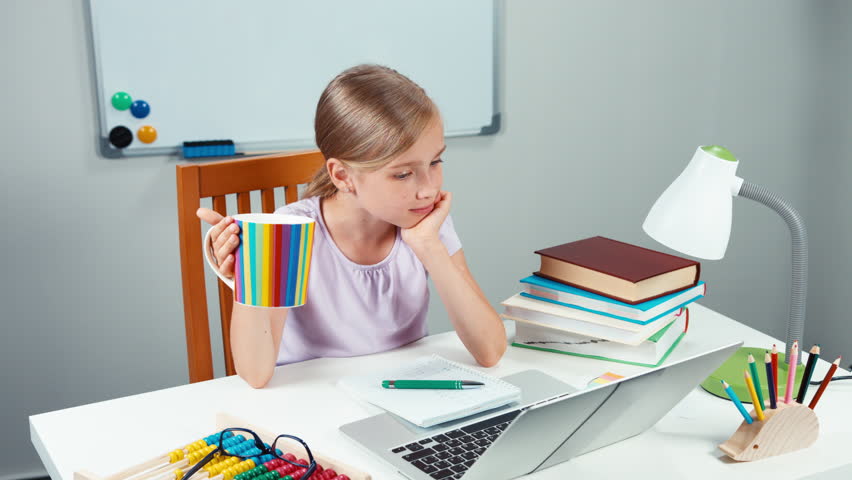 Психолог Душица Веђић
        Педагог Невена Павловић
Шта подразумева комбиновани модел наставе?
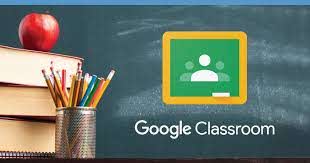 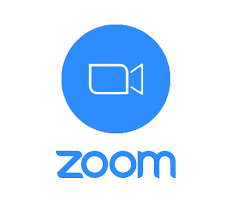 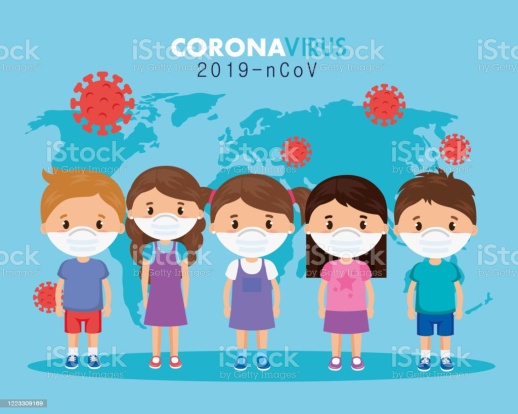 Комбиновани модел наставе подразумева:
Часови трају 30 минута;
 Сваког другог дана сте у школи (једне недеље 3 пута, друге 2 пута);
 Тог дана када сте у школи је са вама половина одељења;
 Када нисте у школској, Google учионица вам мења учионицу;
 Код куће je потребно да радите и учите као и када сте у школи.
Google учионица
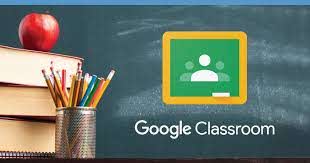 Њој приступате свакодневно;
Наставници вам и тамо шаљу домаће задатке као и материјале који вам требају за њихов час;
Оног дана када нисте у школи, Гугл учионица је ваша онлајн учионица и све што наставници тог дана пошаљу тамо потребно је да урадите, препишете и/или научите .
Шта је неопходно да би имао/имала добре резултате у школи?
Мотивација
Праћење упутства наставника на часу и на Google учионици
 Добра организација времена за учење
 Добре методе и технике учења
 Добра организација слободног времена
Мотивација
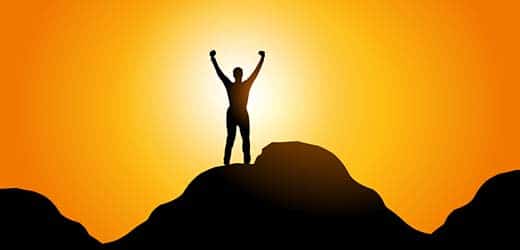 Најбоље резултате не постижу нужно они који су најспособнији већ они коју су највише мотивисани за учење!

Поред мотивације важно је и позитивно мислити о себи и својим способностима: 
што сте уверенији да можете 
постићи успех пре ће те га и 
остварити!
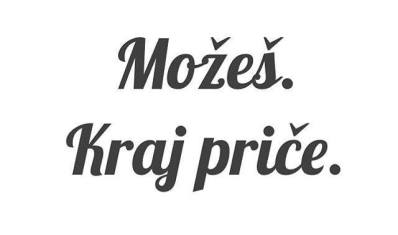 УНУТРАШЊА наспрам СПОЉАШЊЕ МОТИВАЦИЈЕ
Истраживања показују да боље резултате у учењу ученици показују када су мотивисани самом активношћу и темом, тј. када желе да сазнају више о самом градиву и напредују него када уче због нечега што је изван њих: због оцене, да добију награду, похвалу, не би ли им се укинула казна и сл.
Зато је важно да се питате....


Који је крајњи циљ мог учења?
За кога ја учим?
Смерницe/упутства наставника
Важно је да редовно пратите материјале који се постављају за вашу групу и да пажљиво читате упуства наставника јер се они труде да што боље објасне шта очекује од вас.
Зашто је ово важно?
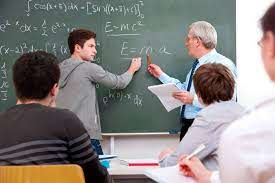 План за учење
План учења поред учења треба да садржи и план времена за одмор и опуштање;
Заблуда је да је неопходно учити без предаха;
План учења би требало да буде индивидуалан, односно, да садржи реалан обим градива за учење (ни премало ни превише);
Пошто се зове ПЛАН - значи треба да има и такву структуру.
НАЈЧЕШЋИ ПРОБЛЕМИ У УЧЕЊУ
Стално одлагање учења;
Недостатак задовољства у учењу
    (учење је право мучење када се доживљава као наметнуто споља);
Кампањско учење;
Осећај да се све научено помеша и брзо заборавља;
Спорост у учењу;
Недовољно учење;
Страх од одговарања омета учење (међусобно испитивање повећава сигурност у научено градиво, јасно показује шта још не знамо и смањује страх од одговарања);
Учење без понављања и проверавања;
Учење из туђих бележака, избегавање уџбеника јер су преопширни.
Да би сте градиво научили са разумевањем и добро га меморисали важно је да сте ВИ САМИ АКТИВНИ при том процесу!

					
					У наредним слајдовима приказаћемо вам фазе једног модела учења којим се то постиже
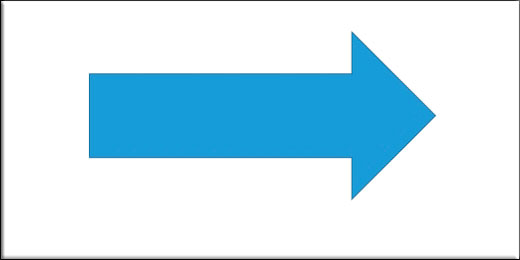 1. ПРЕТХОДНИ ПРЕГЛЕД
Подразумева прелиставање, прегледање садржаја неке књиге, њеног предговора, наслова, поднаслова, графикона...
Потребно је обратити пажњу на сва истакнута места у тексту: подебљана слова, поделе означене бројевима и сл. 
Добро је прочитати првих неколико реченица сваког поглавља, јер је често у њима концепција целог поглавља. 
Издвајање кључних речи је следећи корак...
	На овај начин се упознајемо са градивом, вршимо селекцију, процењујемо време потребно за учење
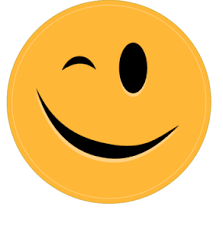 2. ПОСТАВЉАЊЕ ПИТАЊА
Боље се памти оно што се учи као одговор на неко питање које је човек сам себи поставио, него оно што се само чита и памти!
То значи да уместо да само прочитате да је нпр. Џорџ Вашингтон био први председник Америке и то поновите боље је да поставите питање: Ко је био први председник Америке?
Постављање питања помаже при учењу јер се тако остварује још један циљ учења: тражење одговора!
3. ЧИТАЊЕ ГРАДИВА
Током читања треба тражити одговоре на постављена питања. 
Потребно је обратити пажњу на непознате речи, табеле, графиконе и илустрације. 
Подвлачење се ради тек при другом читању, када је ђак у стању да разликује битно од небитног.
Треба маркирати само главне идеје, стручне термине и неке важније детаље.
4. ПРЕСЛИШАВАЊЕ
После учења важно је да се градиво понови после 10-так минута, што је први меморијски ритам и тако највећи део података сачувамо у дуготрајној меморији.
Сутрадан по устајању потребно је извршити још једно понављање наученог.
Они који поштују ова два ритма пребацују  и до 90% информација у дуготрајну меморију.
Следећи  меморисји ритам је после 7 дана, 30 дана, 3 месеца, 6 месеци и годину дана.
5. ЗАВРШНИ ПРЕГЛЕД
Омогућава да уз увежбање у репродукцији, ученик провери да ли је градиво у потпуности разумео и повезао га у једну логичку целину. 
Завршни преглед се надовезује на предходну фазу, пре него што је почео процес заборављања и састоји се више од преслишавања него од читања. 
Треба се дуже задржати на тежим местима у  градиву и обратити пажњу да ли су она правилно схваћена и запамћена.
Слободне активности планирајте онако како ви желите, али запамтите да би било добро да: 
	ограничите време оних слободних активности као што су: играње игрица,  коришћење телефона, гледање тв-а и сл. како вам учење и забава не би били исти и како би очували свој вид и  здравље!
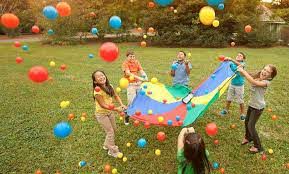 И будите слободни да тражите савет,ми ћемо увек притећи у помоћ! Ваш психолог и педагог